Committee onEarthObservationSatellites
Viewing Earth
	Serving Society
CEOS Virtual Constellations
January 2024
CEOS Virtual Constellations
The CEOS Virtual Constellations (VCs) are a set of space & ground segment capabilities operating in a coordinated manner to meet a combined/common set of EO requirements.  The VCs aim to demonstrate the value of collaborative partnerships in addressing key observational gaps and to bridge multiple SBAs while maintaining the independence of individual contributions.  The focus of the collaboration is to facilitate dialogue from “all topics, all agencies” to small, specialised groups with the aim to provide guidance on the design & development of future systems to meet a broad spectrum of EO requirements.

There are seven CEOS Virtual Constellations: 

Atmospheric Composition (AC-VC)
Land Surface Imaging (LSI-VC)
Ocean Colour Radiometry (OCR-VC)
Ocean Surface Topography (OST-VC)
Ocean Surface Vector Wind (OSVW-VC)
Precipitation (P-VC)
Sea Surface Temperature (SST-VC)
CEOS AC-VC
The CEOS Atmospheric Composition Virtual Constellation (AC-VC) collaboration collects and delivers data to improve monitoring, assessment, and predictive capabilities for changes in the ozone layer, air quality, and climate forcing associated with changes in the environment through coordination of existing and future international space assets.
CEOS AC-VC Co-leads

Barry Lefer

Ben Veihelmann

Tanimoto Hiroshi
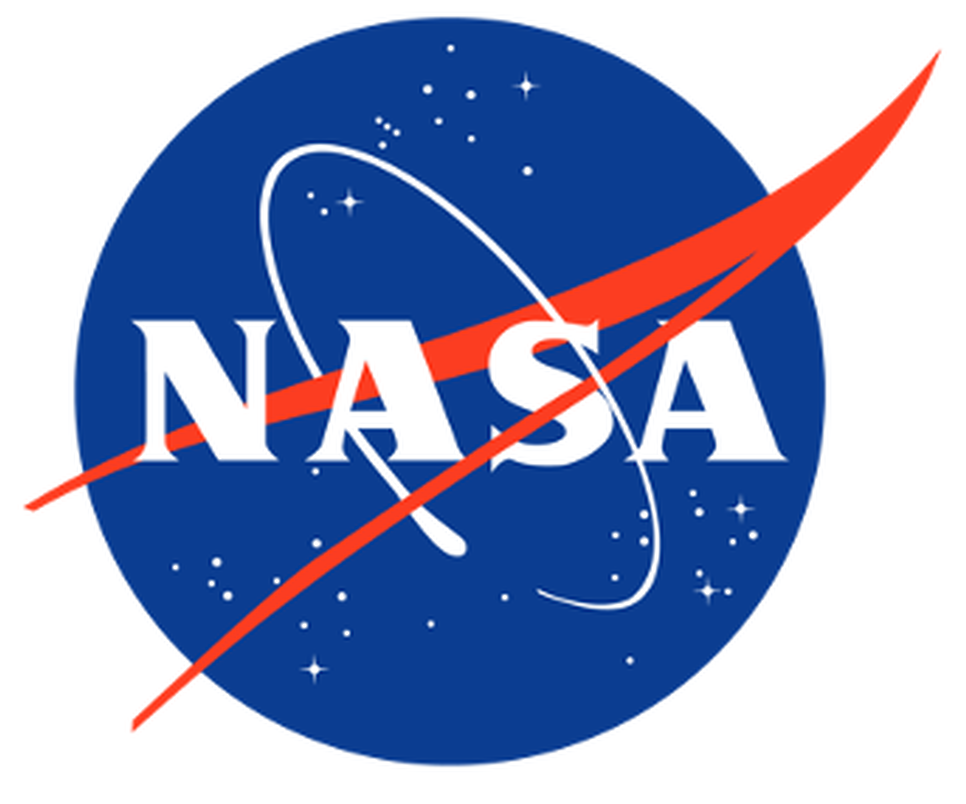 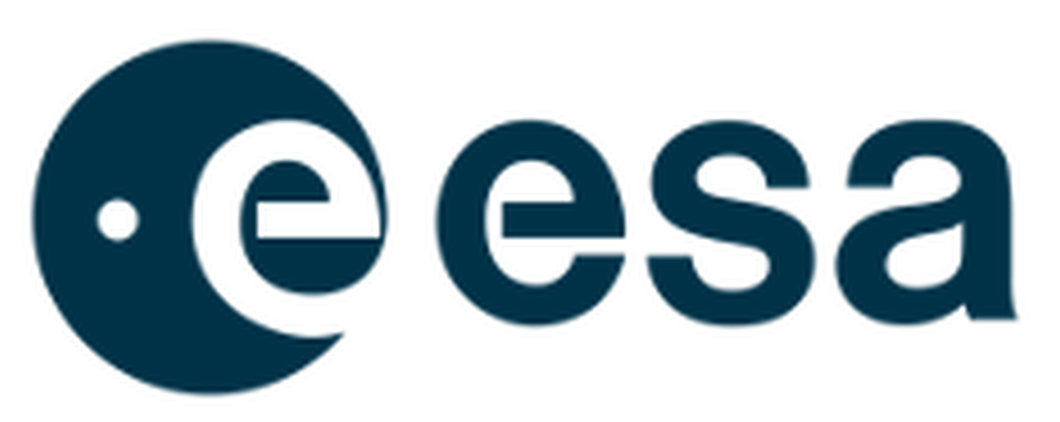 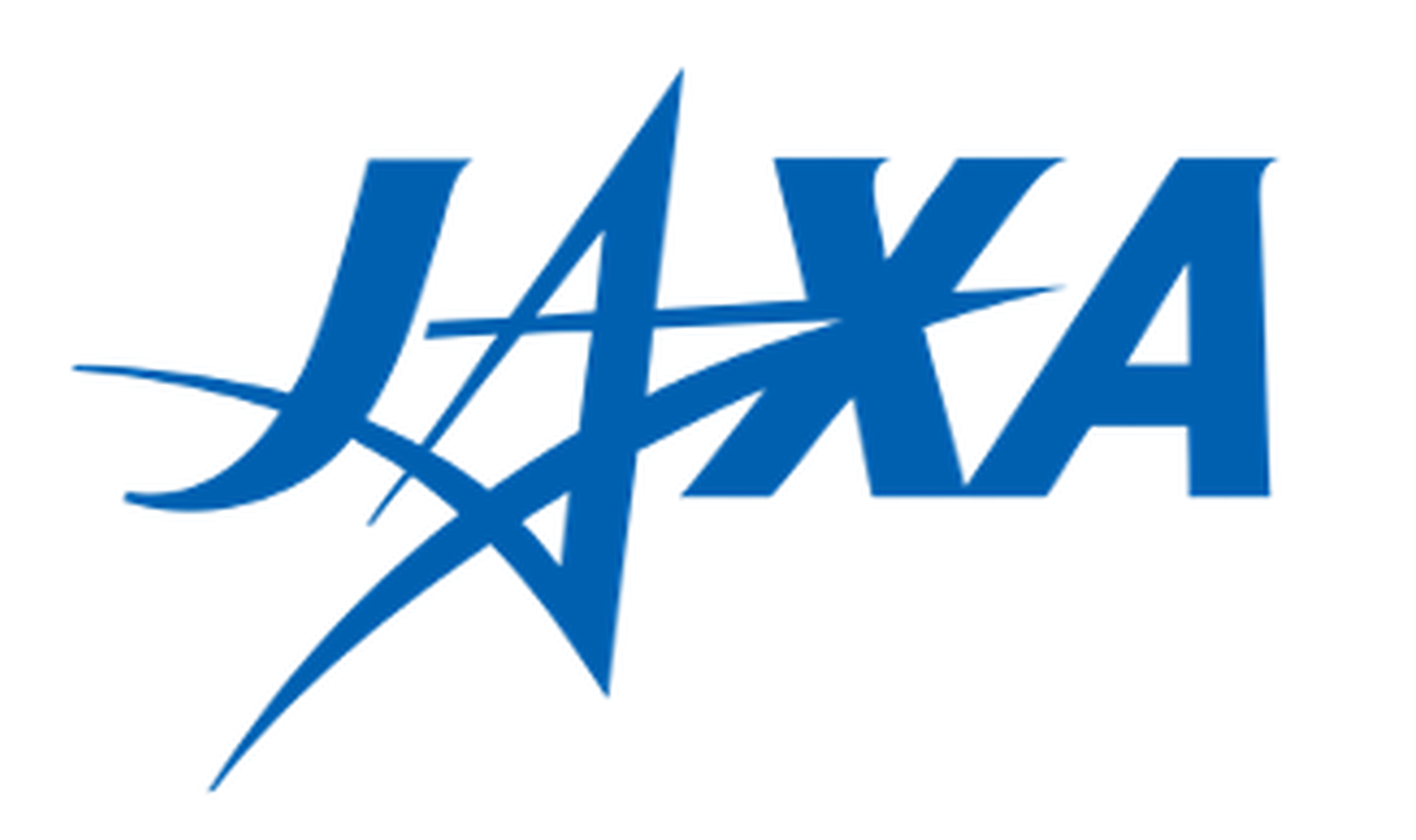 https://ceos.org/ourwork/virtual-constellations/acc/
CEOS LSI-VC
The Land Surface Imaging Virtual Constellation (LSI-VC) engages in overarching collaboration to maximise the value derived from CEOS Agency land surface imaging assets and activities.

The LSI-VC facilitates coordinated and optimised land surface imaging contributions from CEOS Agencies to enable access to fundamental measurement products in support of confirmed/validated requirements linked to adopted CEOS priorities.  These priorities are typically derived from scientific users and key stakeholders, such as UN agencies/programmes and GEO.
CEOS LSI-VC Co-leads

Steve Labahn

Andreia Siqueira

Peter Strobl
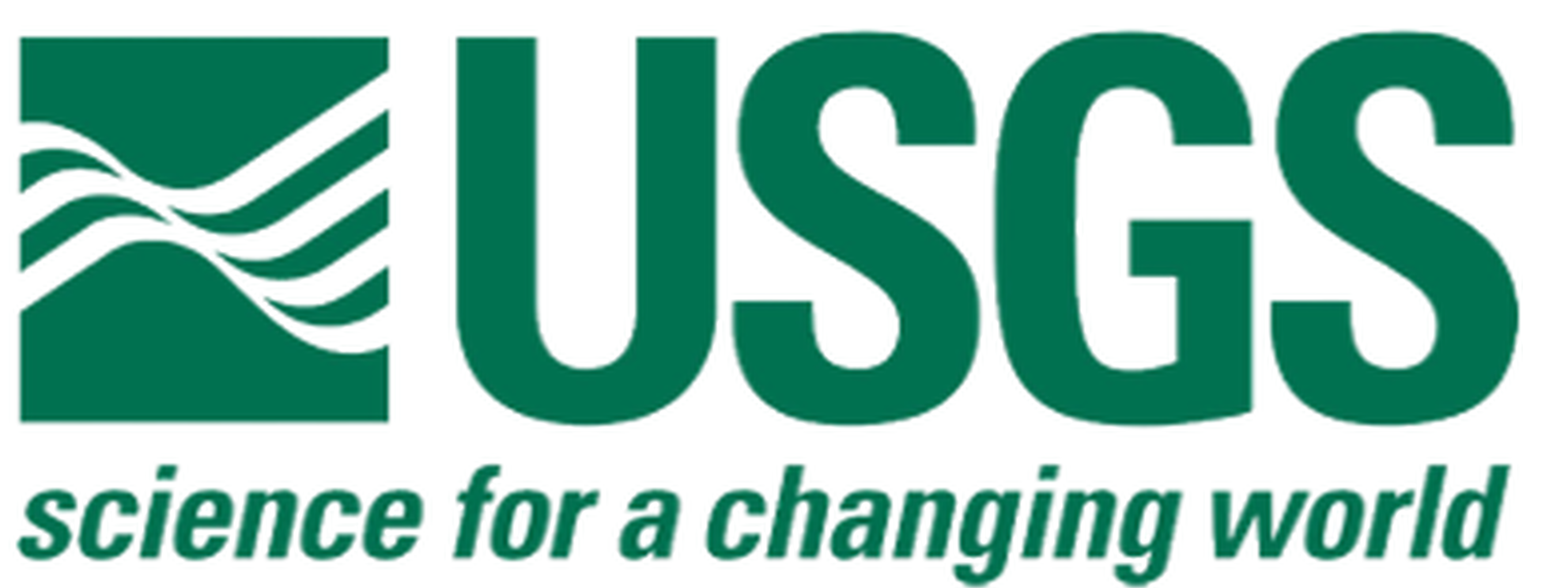 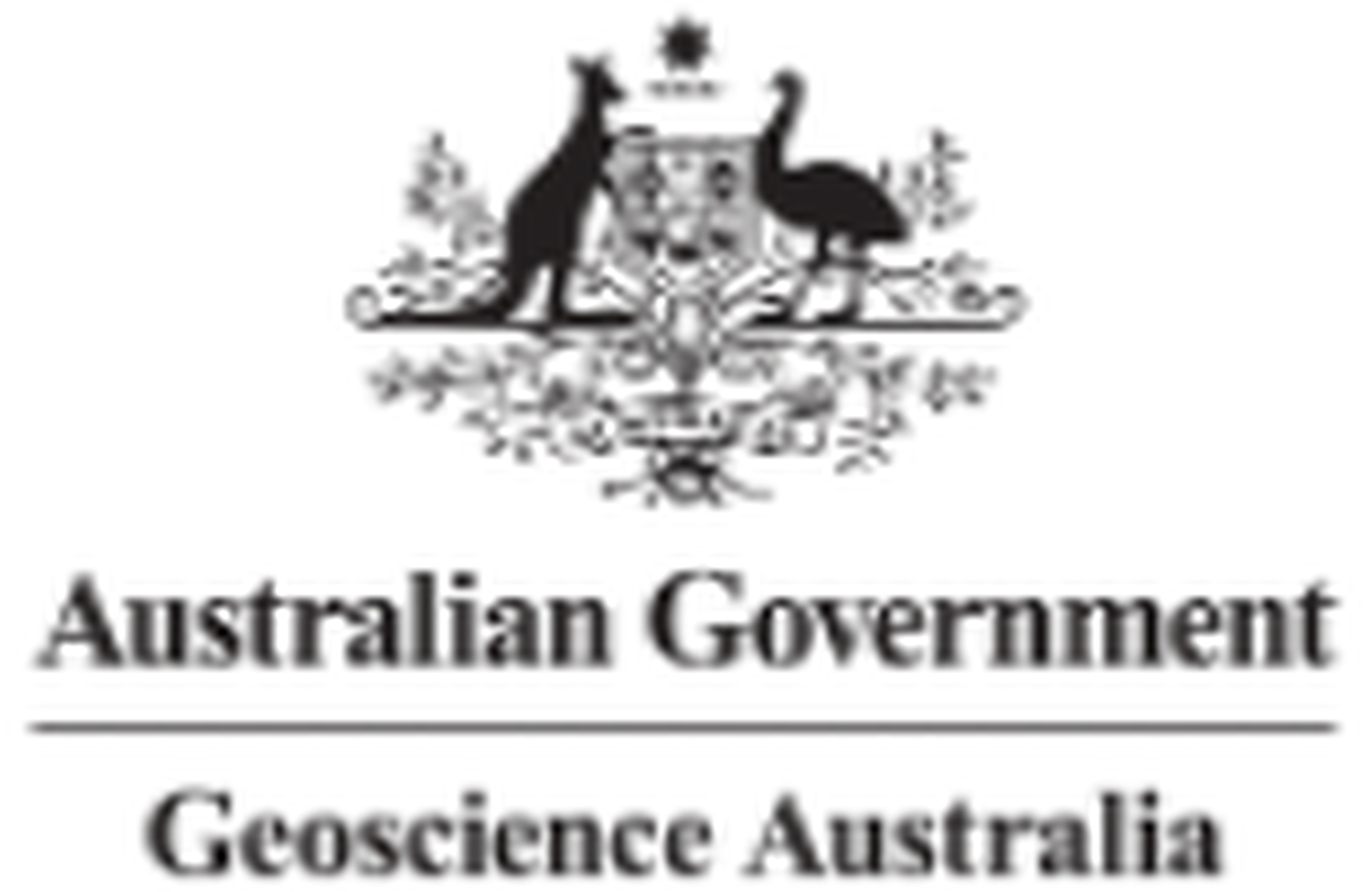 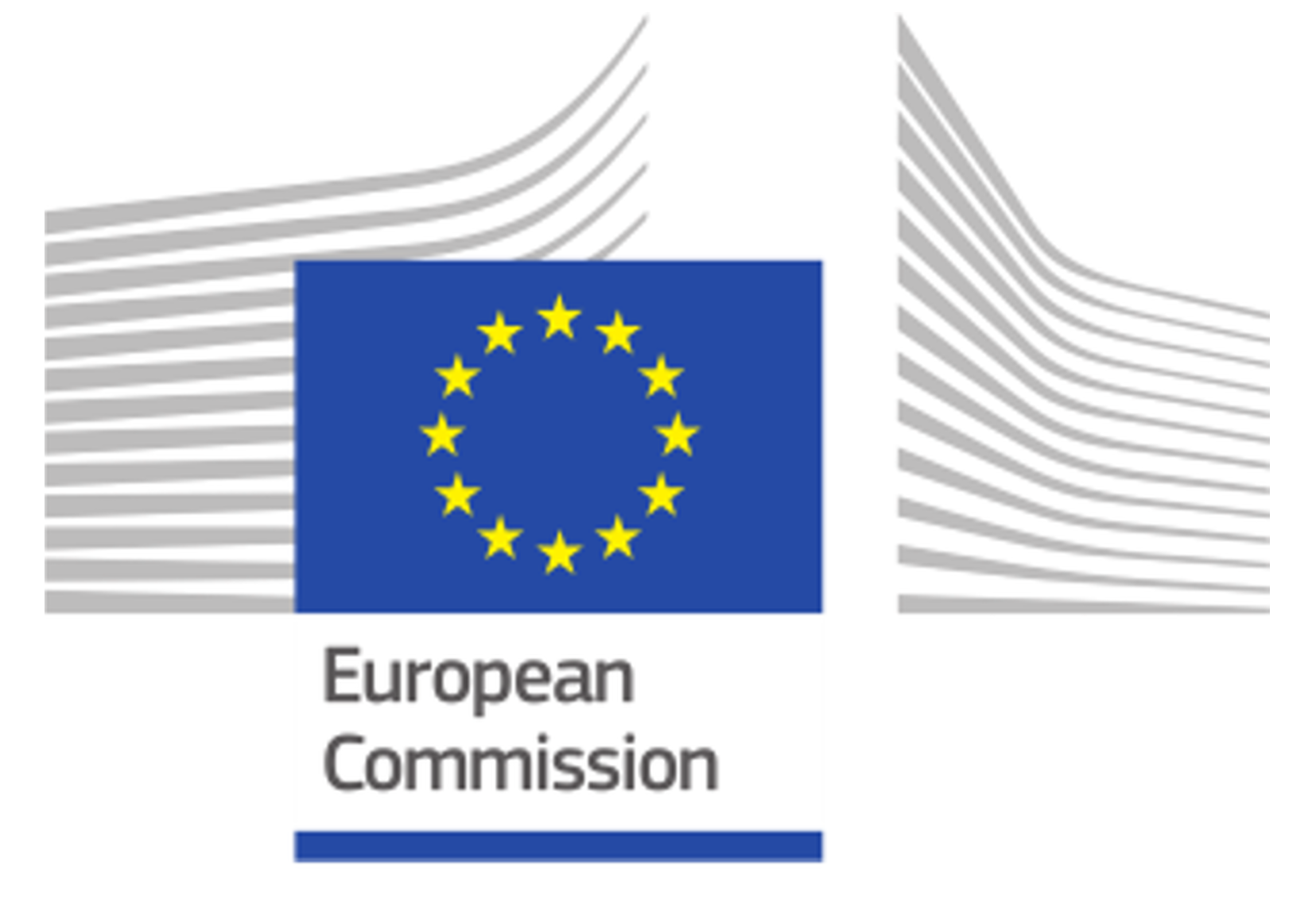 https://ceos.org/ourwork/virtual-constellations/lsi/
CEOS OCR-VC
The CEOS Ocean Colour Radiometry Virtual Constellation (OCR-VC) was established with the goal of producing sustained data records of well-calibrated and validated satellite ocean colour datasets from measurements obtained from multiple satellites. 

OCR-VC activities include calibration, validation, merging of satellite and in situ data, product generation, as well as development and demonstrations of new and improved applications.
CEOS OCR-VC Co-leads

Ewa Kwiatkowska

Marie-Helene Rio
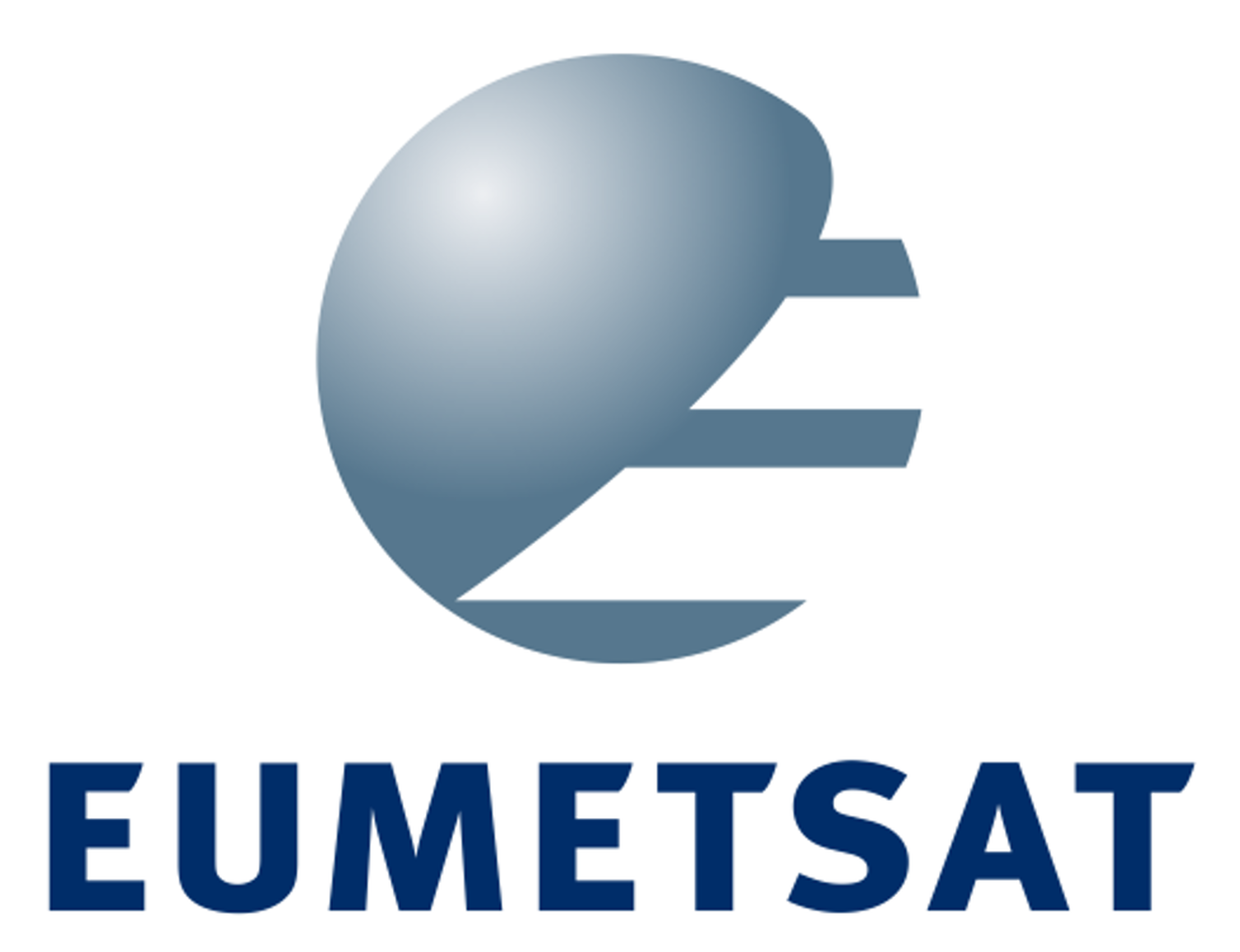 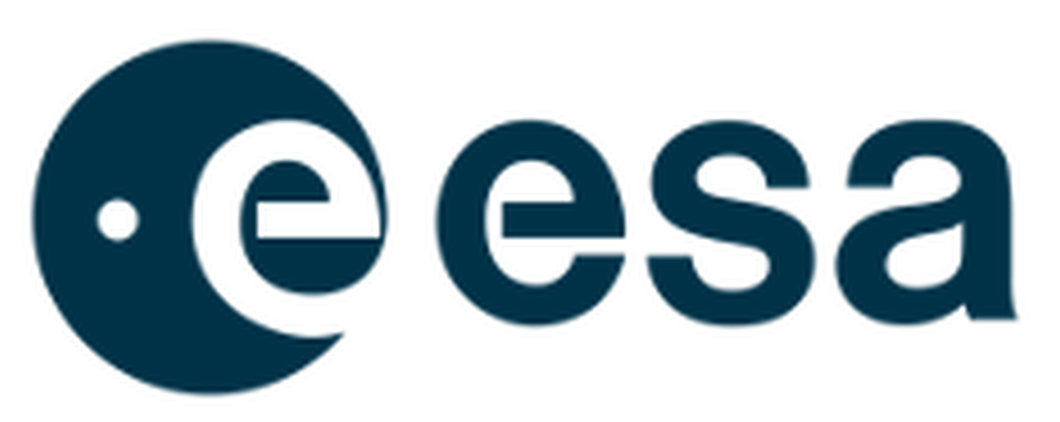 https://ceos.org/ourwork/virtual-constellations/ocr/
CEOS OST-VC
The Ocean Surface Topography Virtual Constellation (OST-VC) works to implement a sustained, systematic capability to observe the surface topography of global oceans from the basin scale to the mesoscale (~ 100 km).

The surface topography from satellite altimeters and the upper-ocean density field from Argo profiling floats are oceanic analogues to the surface pressure from barometers and the density field from atmospheric profilers.

Observations of these two fundamental state variables are necessary for understanding the dynamics of the oceans, assessing their role in climate, and further developing an operational forecast capability.
CEOS OST-VC Co-leads

Annick Sylvestre-Baron

Estelle Obligis
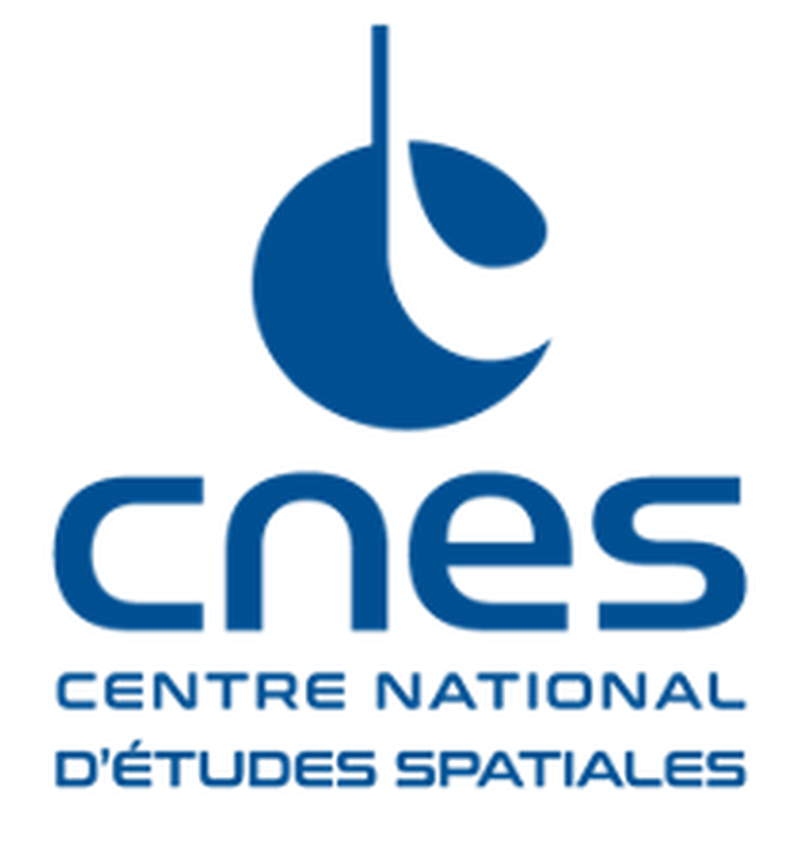 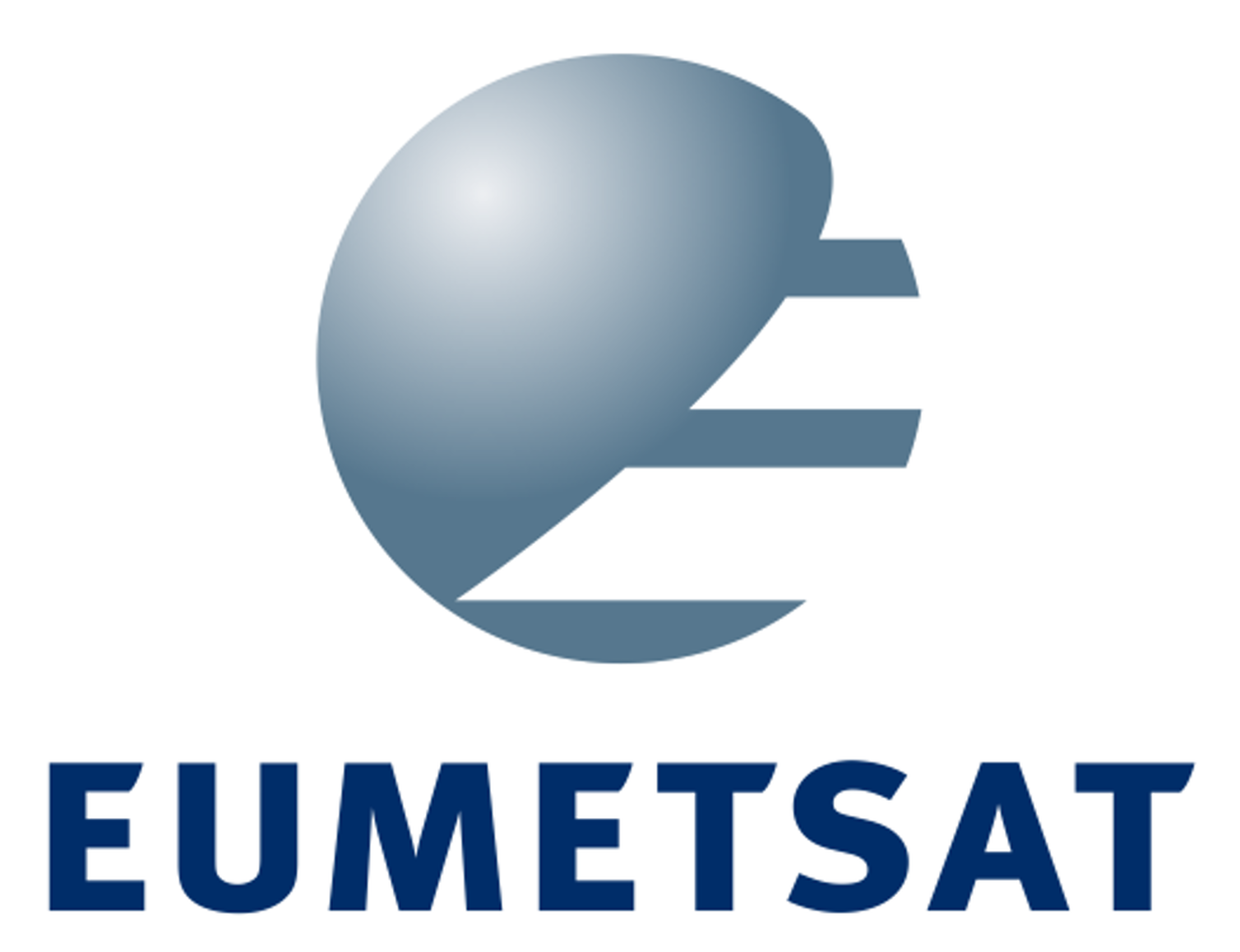 https://ceos.org/ourwork/virtual-constellations/ost/
CEOS OSVW-VC
The Ocean Surface Vector Wind Virtual Constellation (OSVW-VC) seeks to optimise the availability of best quality ocean surface vector wind data for applications in short, medium, and decadal time scales in the most efficient manner through sustained international collaboration, scientific innovation, and rigour. 

The OSVW-VC seeks to develop recommendations on the driving requirements to create, validate, and sustain the development of an international ensemble of Essential Climate Variable (ECV) measurements, and provides advice and advocacy to the international EO community on the importance of OSVW measurements.
CEOS OSVW-VC Co-leads

Paul Chang

Stefanie Linow

Abhisek Chakraborty
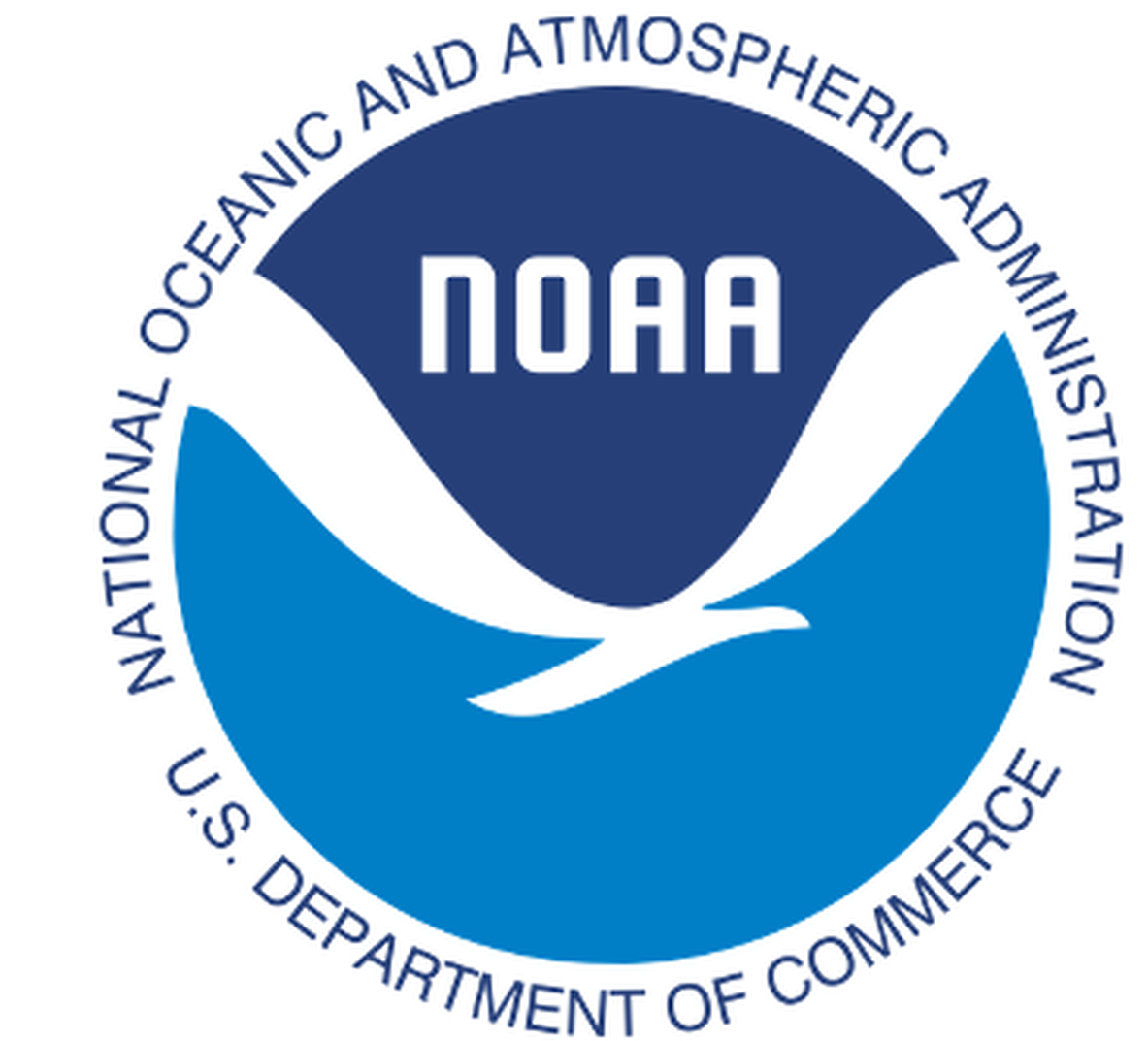 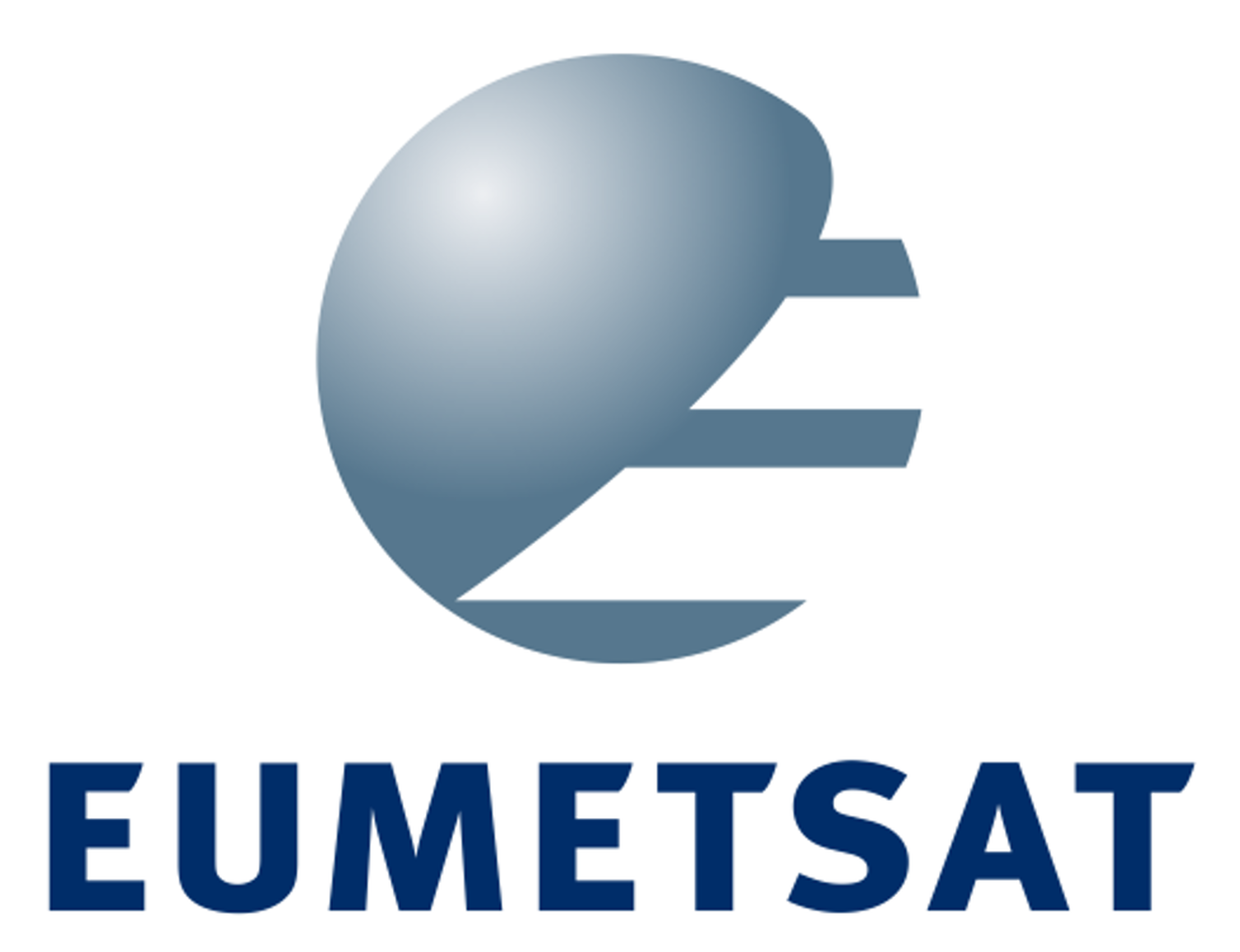 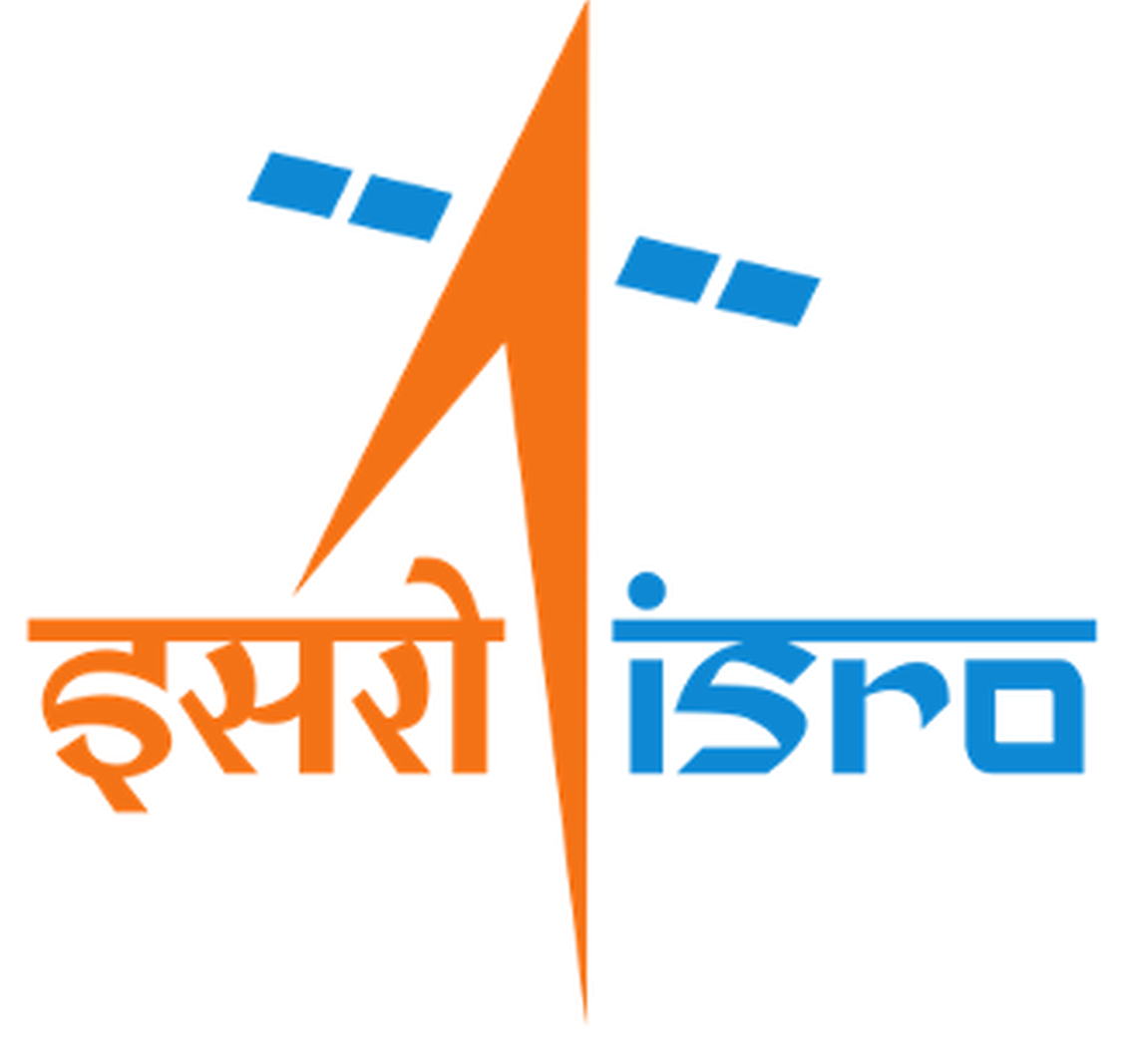 https://ceos.org/ourwork/virtual-constellations/osvw/
CEOS P-VC
The Precipitation Virtual Constellation (P-VC) seeks to sustain and enhance a systematic capability to observe and measure global precipitation, central to understanding the distribution and characteristics of precipitation, its role in the hydrological/water cycle, and its impact on the climate system.

The P-VC aims to provide a coordination mechanism to harmonise satellite, data processing and calibration/validation infrastructures for precipitation, and serves as a programmatic point of contact for precipitation measurements, addressing issues beyond individual mission programmes.
CEOS P-VC Co-leads

Chris Kidd

Kubota Takuji
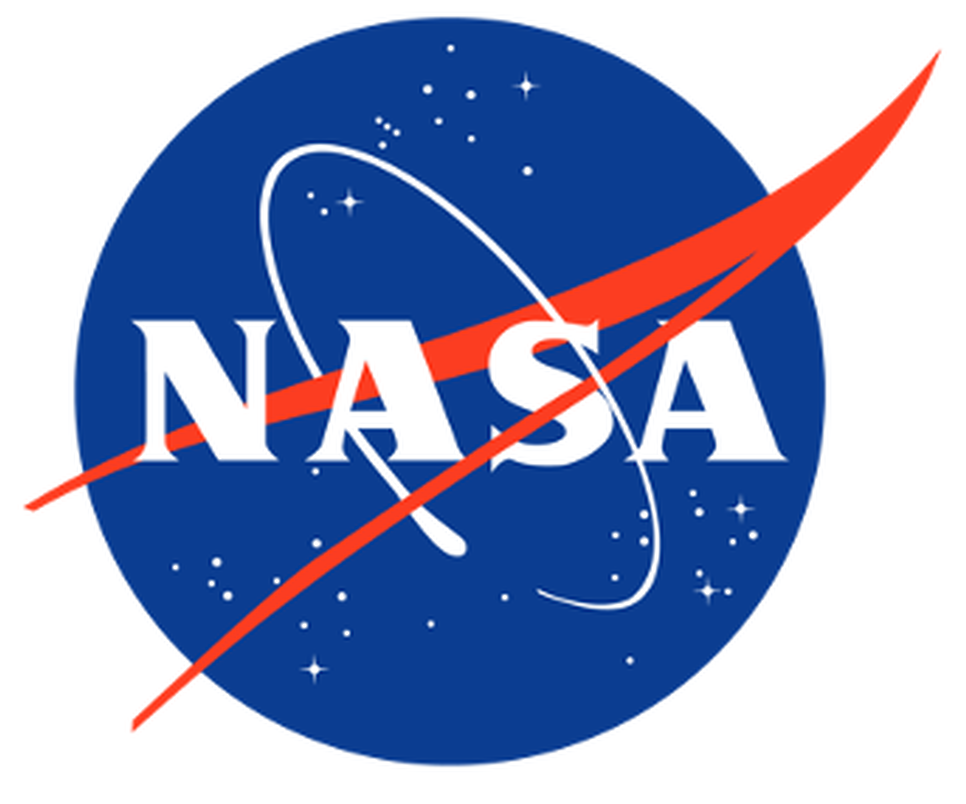 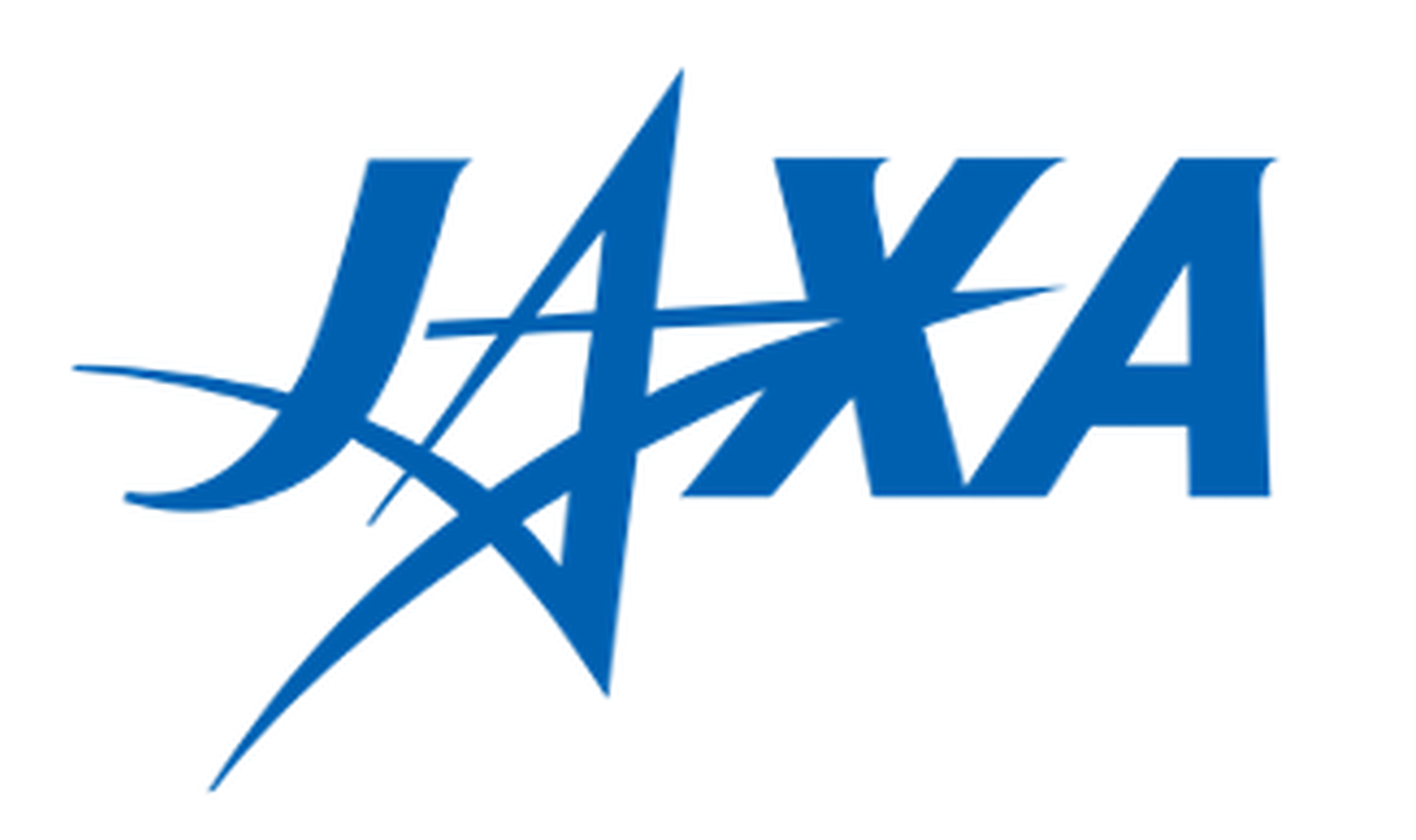 https://ceos.org/ourwork/virtual-constellations/p-vc/
CEOS SST-VC
The Sea Surface Temperature Virtual Constellation (SST-VC) serves as the formal link between the Group for High-Resolution Sea Surface Temperature (GHRSST) and the broader CEOS community.

At the highest level, the SST-VC provides a means for CEOS to present its needs and requirements to GHRSST and for GHRSST to present its needs directly to CEOS as a global community of space agencies.

GHRSST and the CEOS SST-VC have been producing standardised satellite-based sea surface temperature products in netCDF (network Common Data Form) format since 2005.
CEOS SST-VC Co-leads

Misako Kachi

Christo Whittle
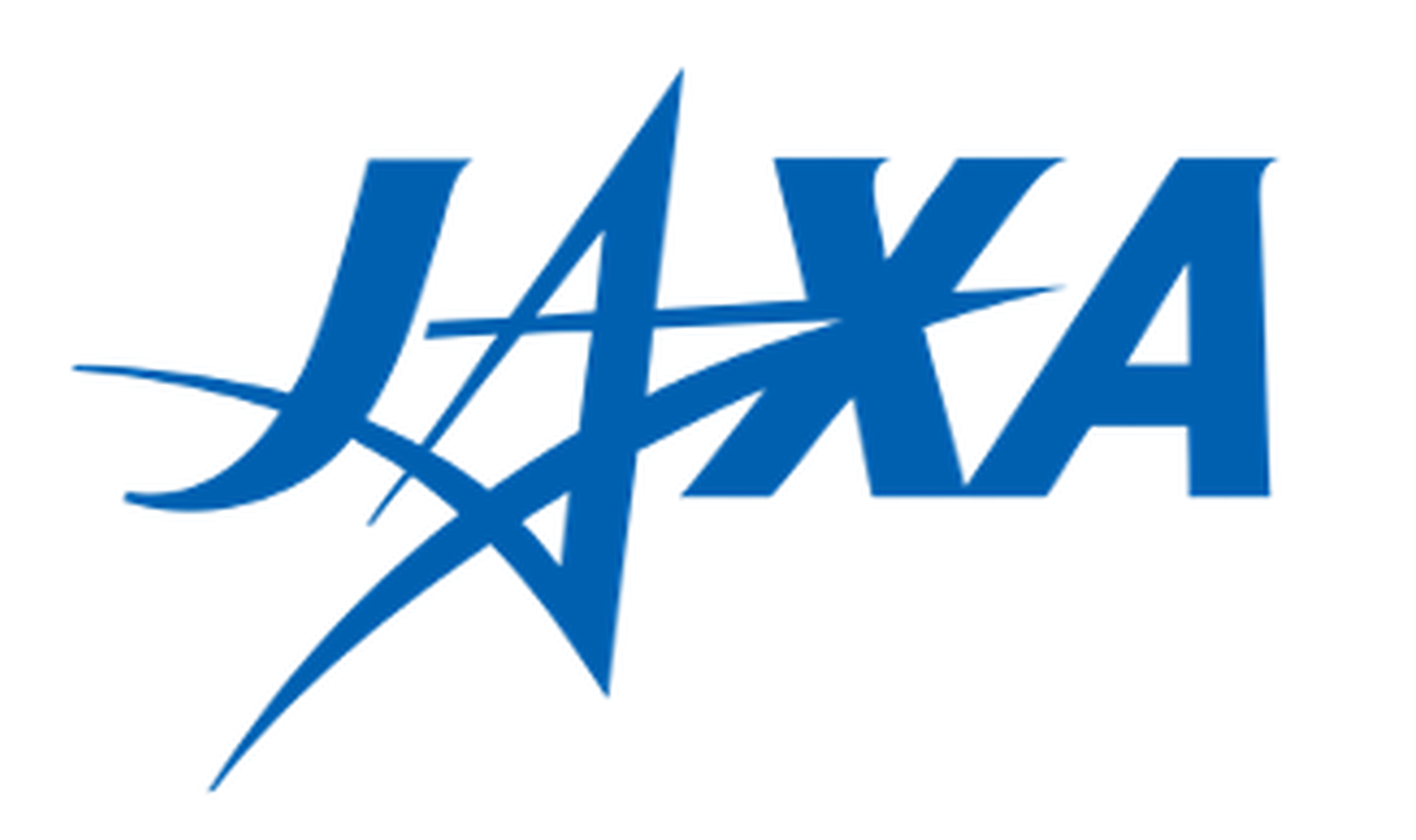 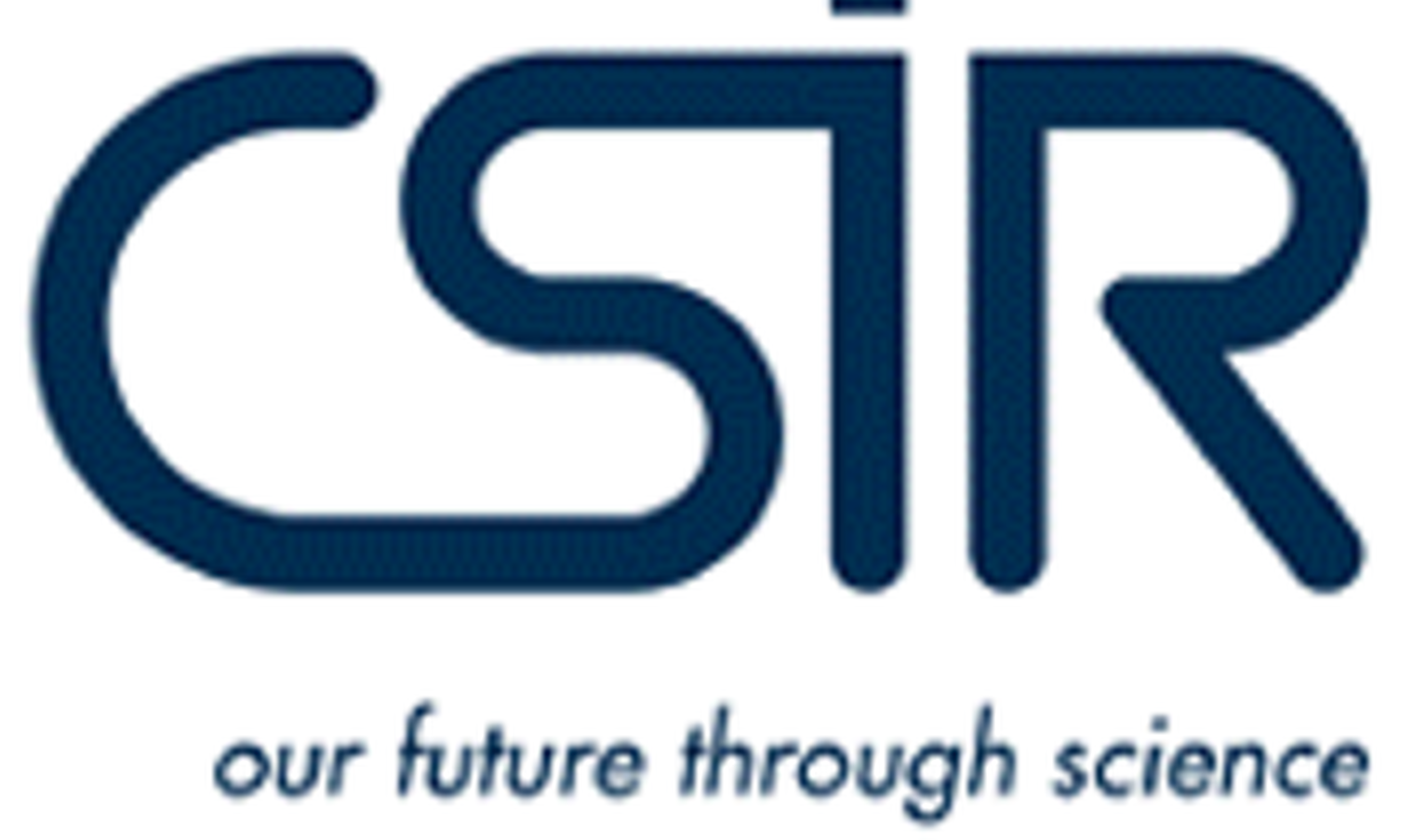 https://ceos.org/ourwork/virtual-constellations/sst/
Thank you!